Exponents
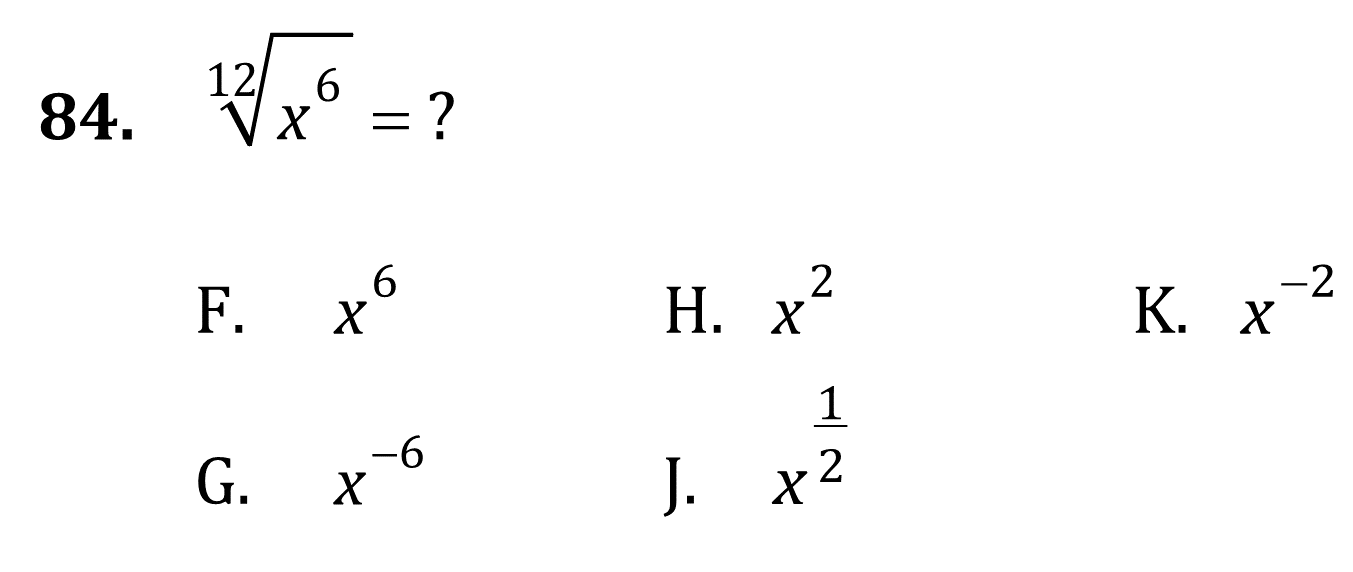 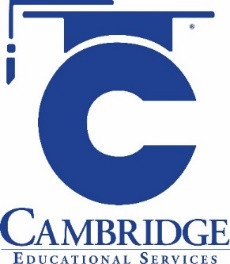 Apply exponent rules. 
Level: Advanced Skill: Number and Quantity
Exponents
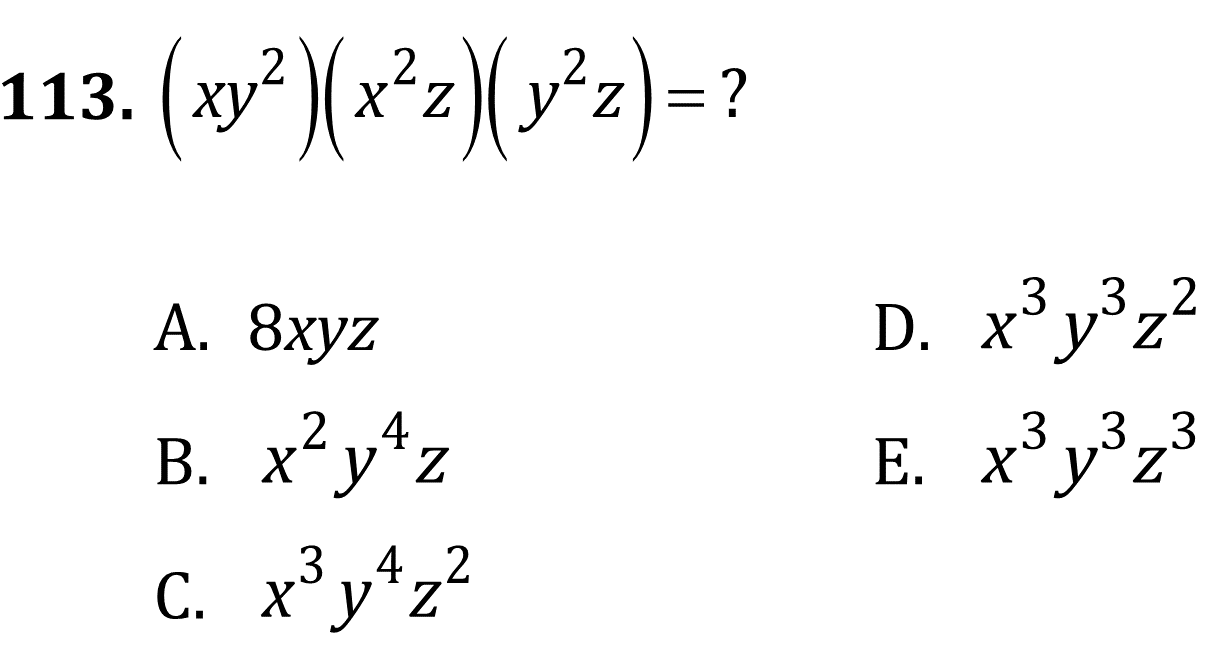 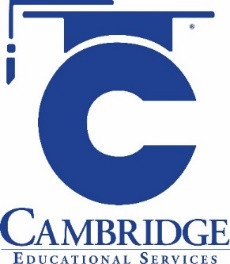 Apply exponent rules. 
Level: Advanced Skill: Number and Quantity
Exponents
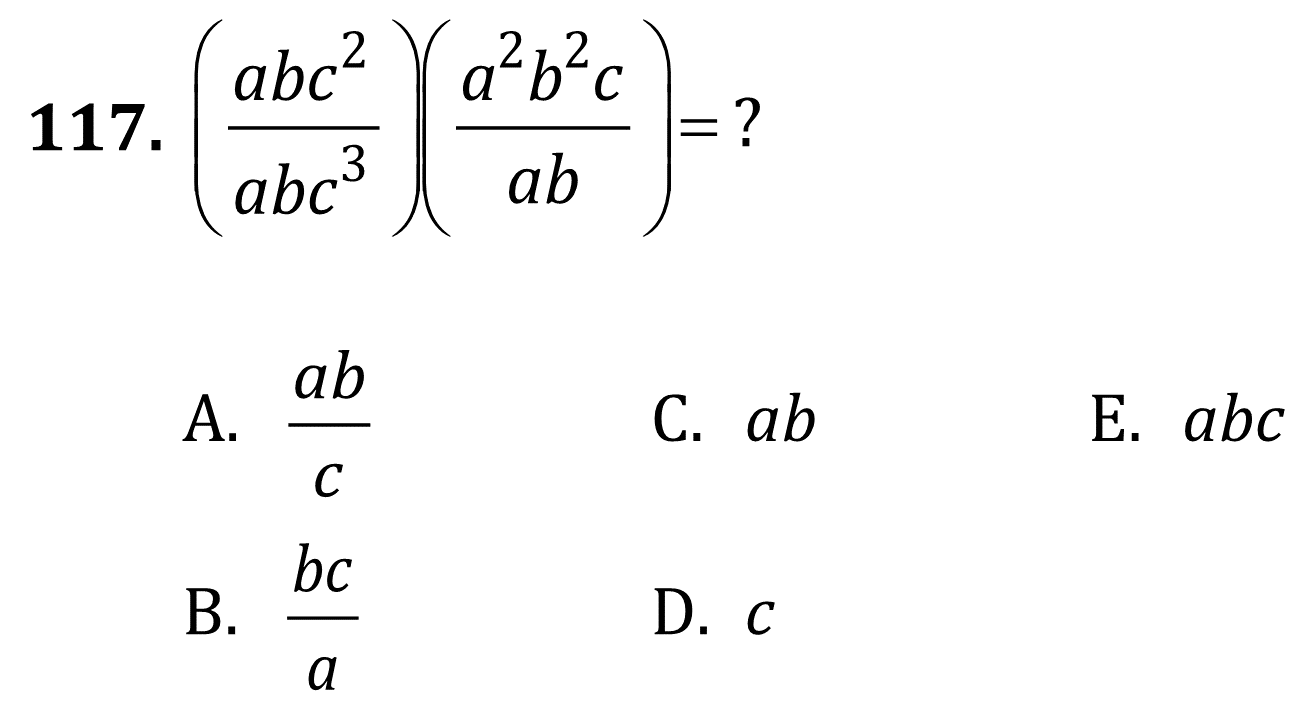 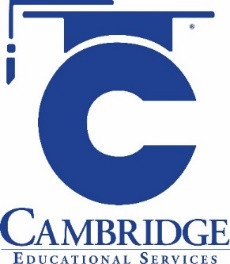 Apply exponent rules. 
Level: Advanced Skill: Number and Quantity
Exponents
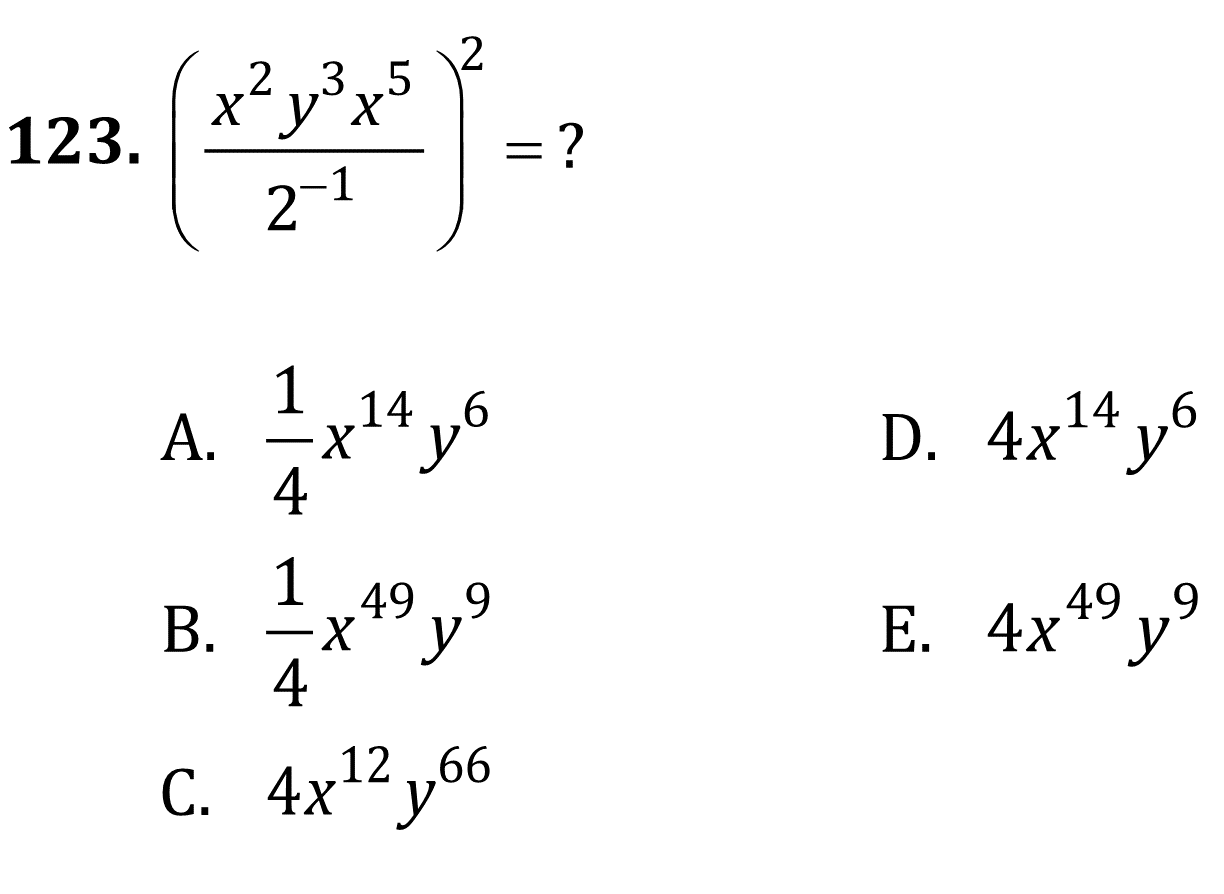 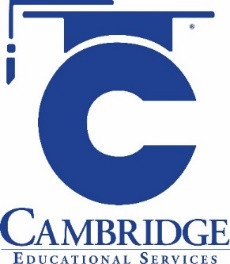 Apply exponent rules. 
Level: Advanced Skill: Number and Quantity
Exponents
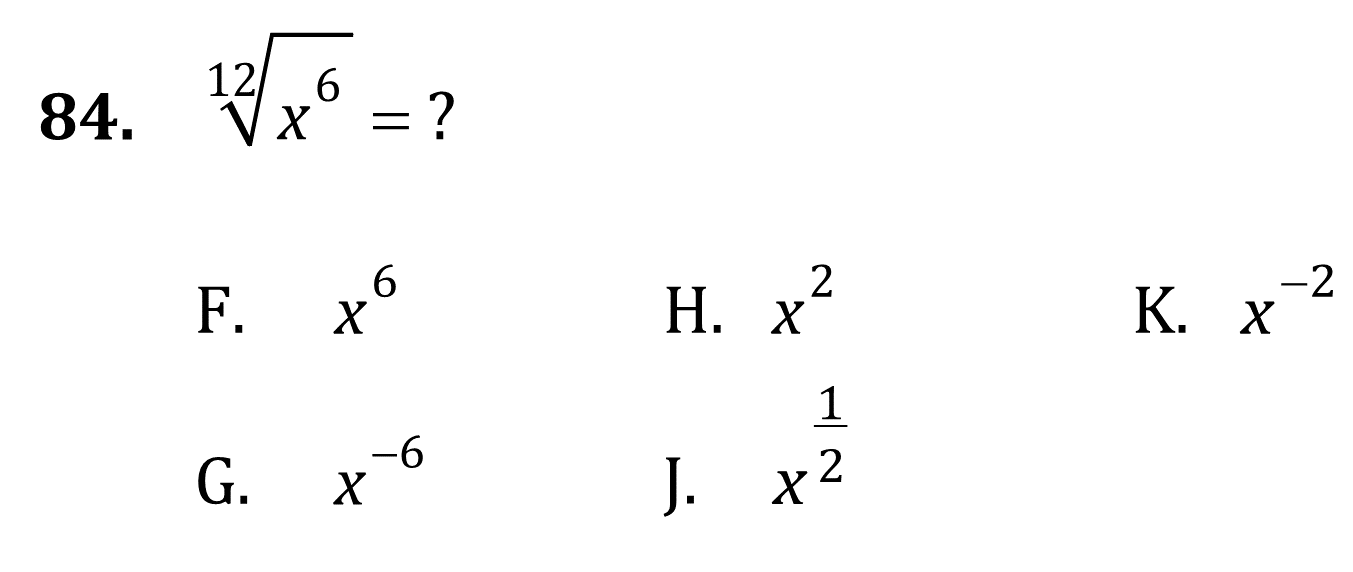 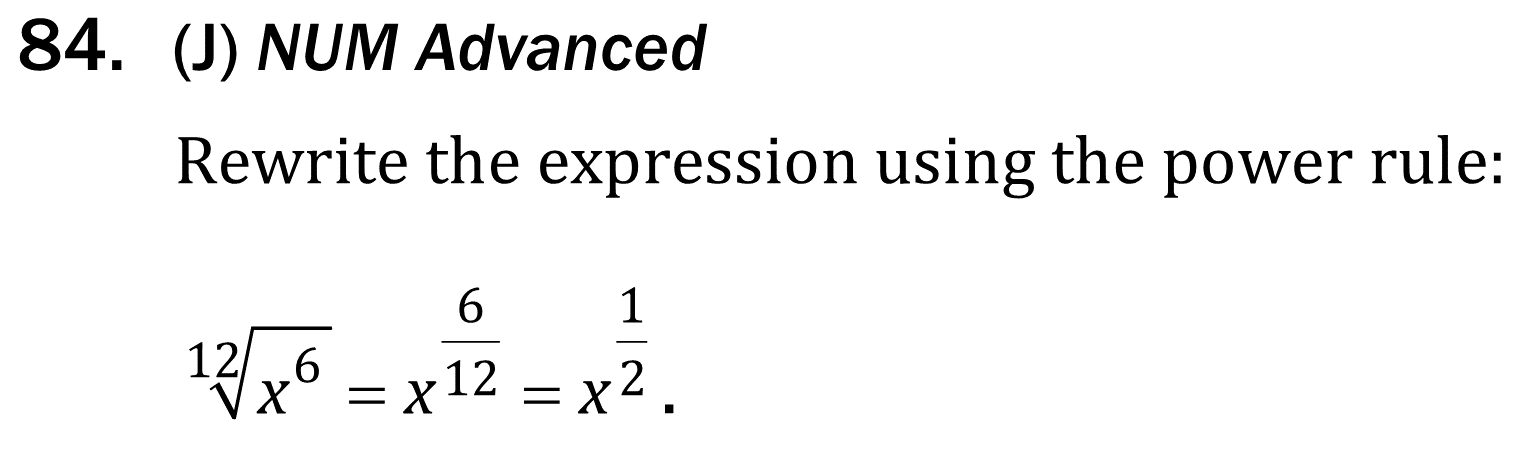 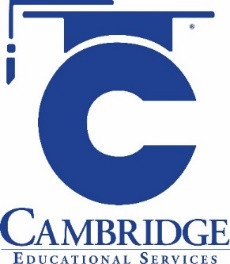 Apply exponent rules. 
Level: Advanced Skill: Number and Quantity
Exponents
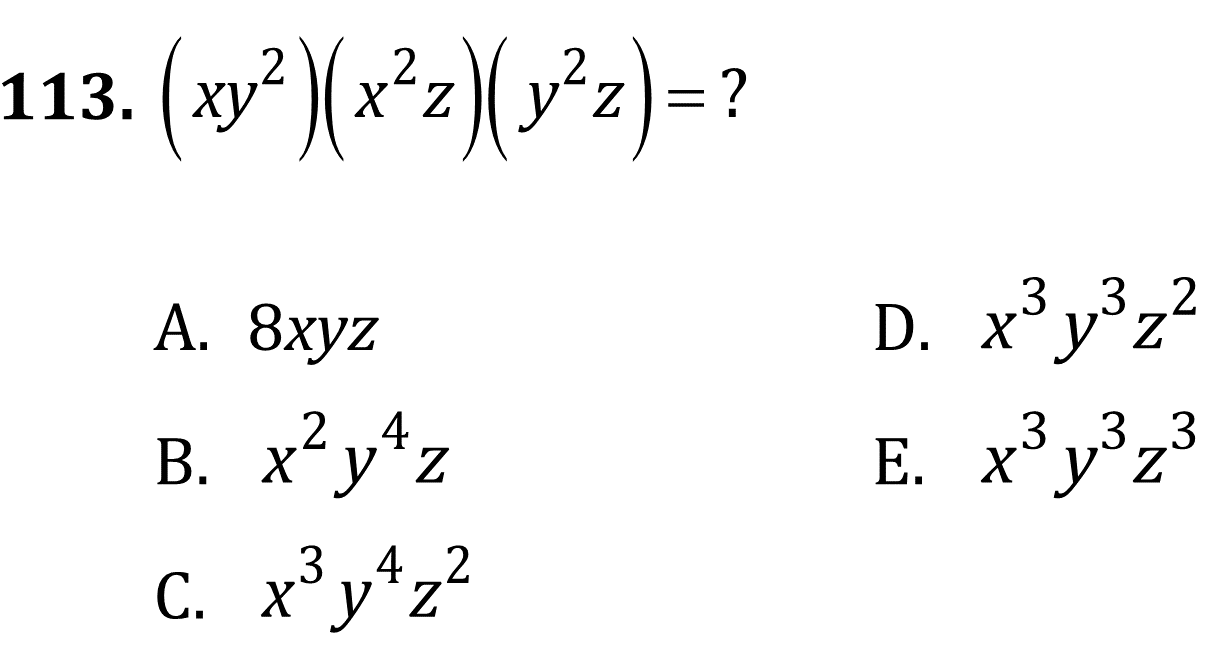 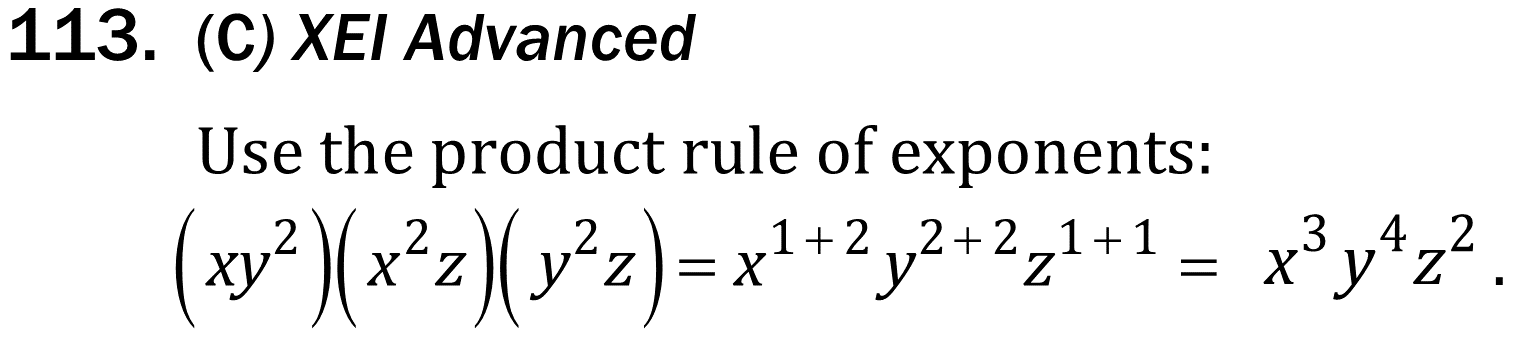 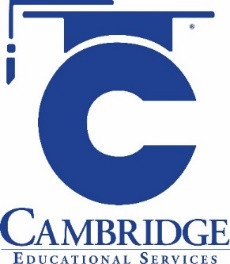 Apply exponent rules. 
Level: Advanced Skill: Number and Quantity
Exponents
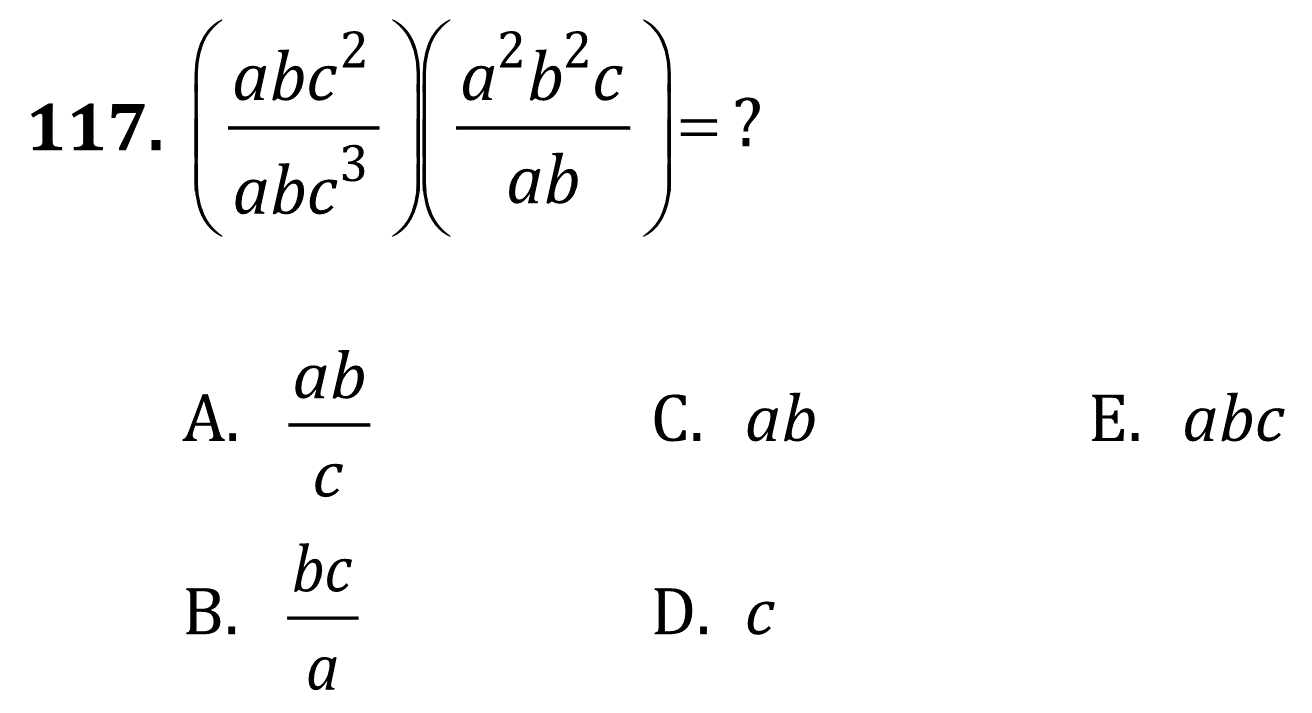 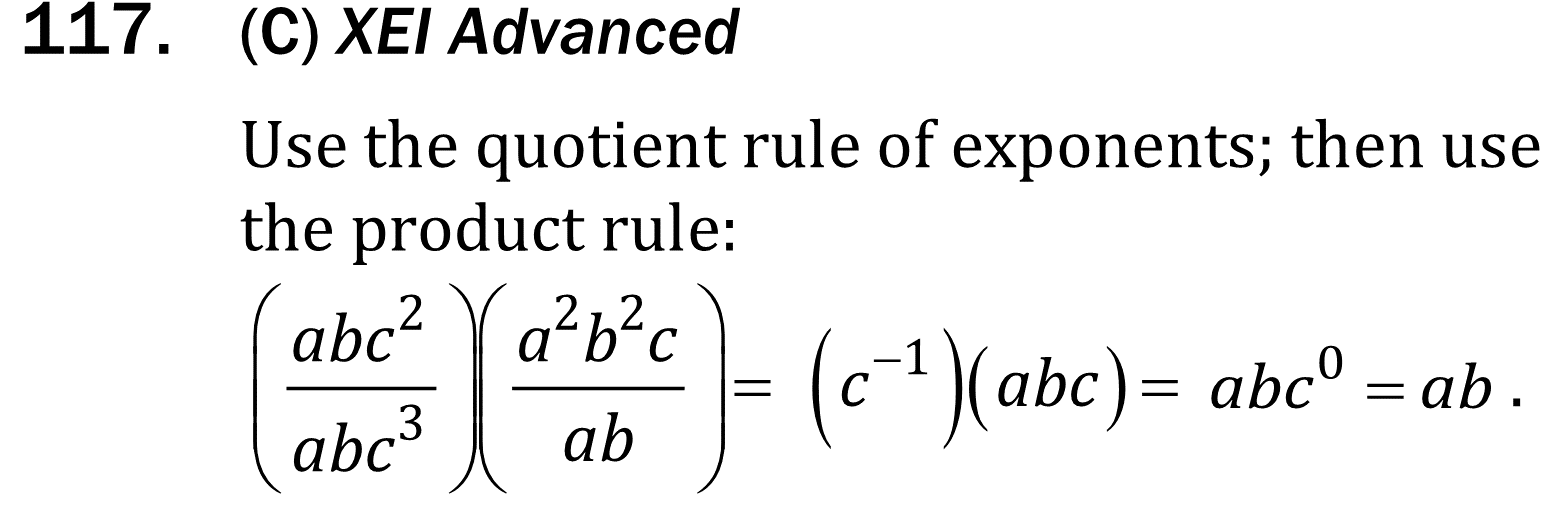 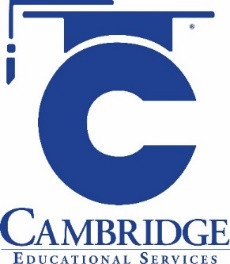 Apply exponent rules. 
Level: Advanced Skill: Number and Quantity
Exponents
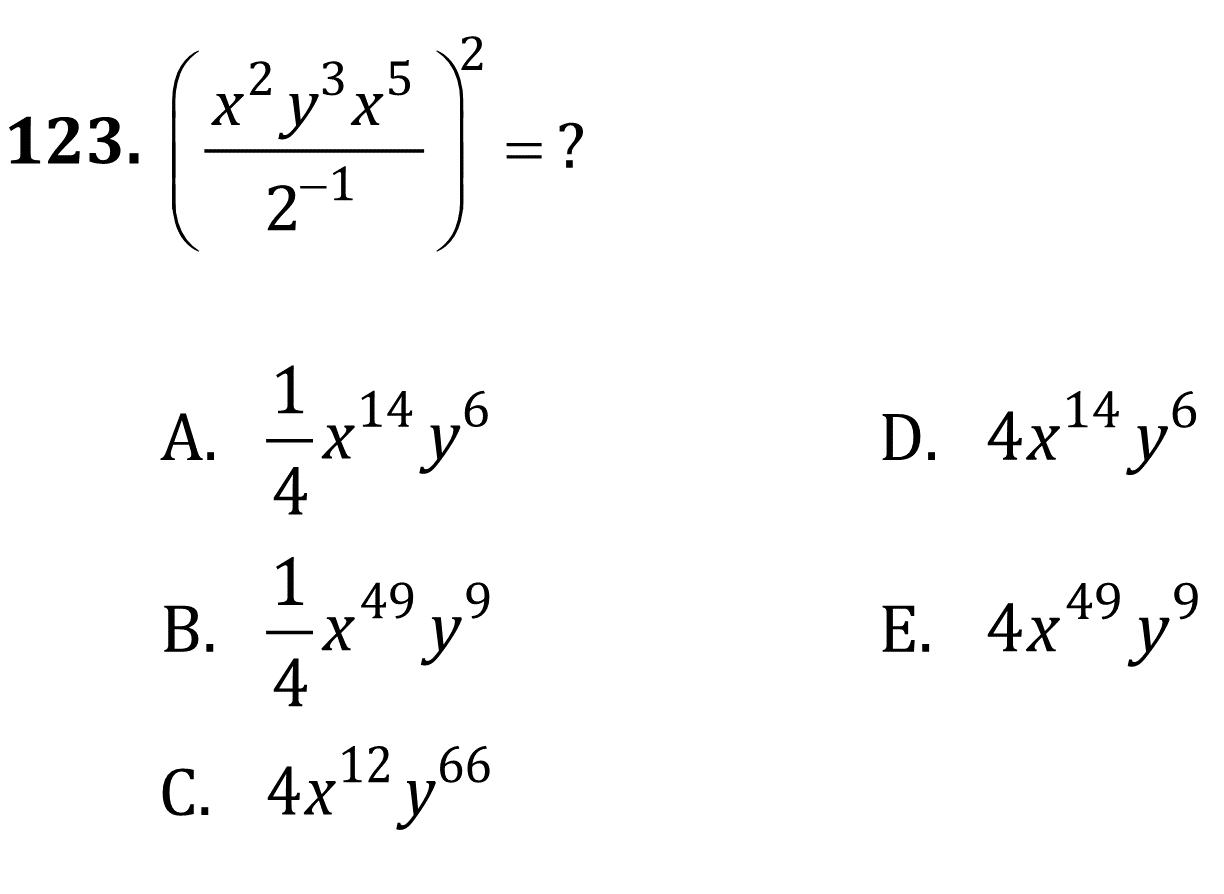 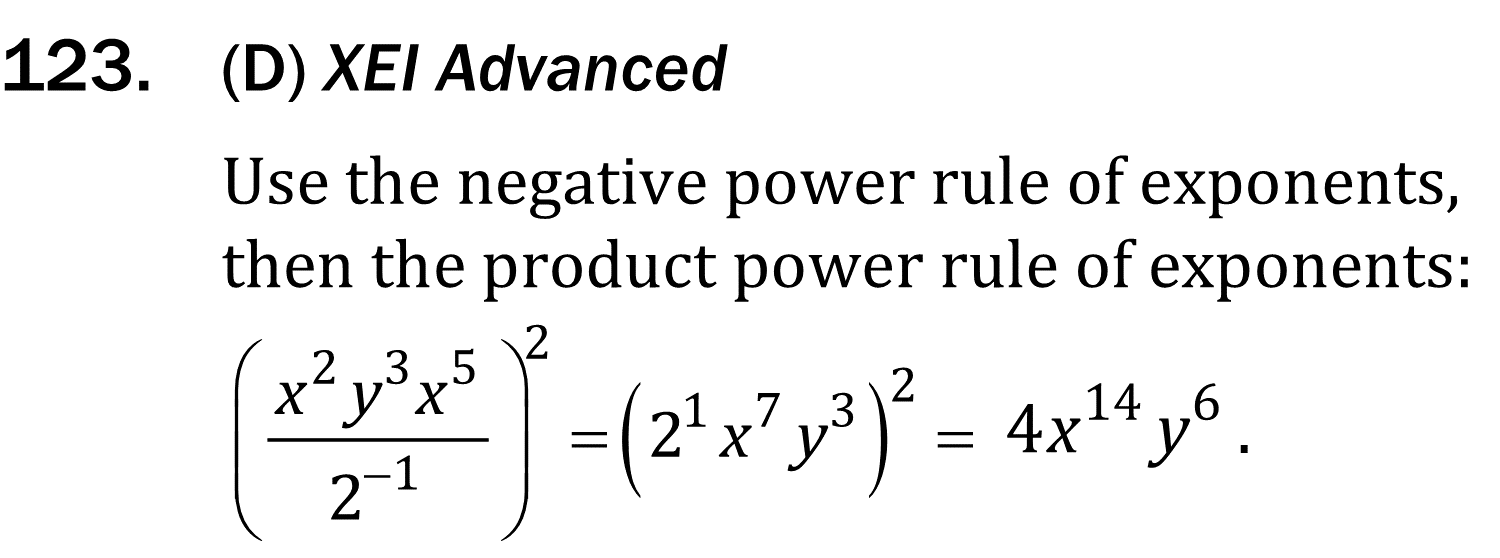 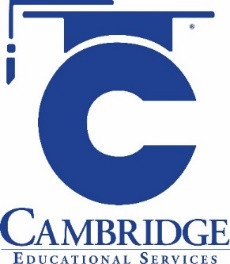 Apply exponent rules. 
Level: Advanced Skill: Number and Quantity